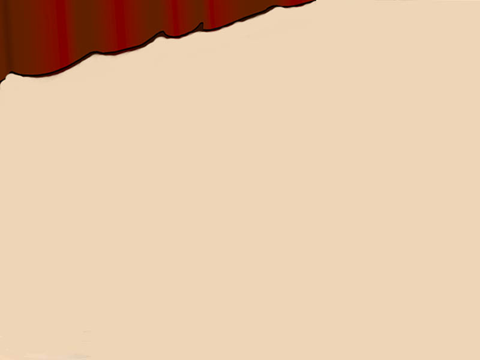 Стили речирусского языка
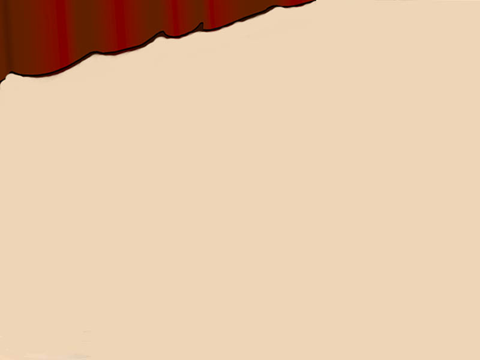 Стили речи
 
  Разговорный                      Научный
         
Художественный        Публицистический

                Официально - деловой
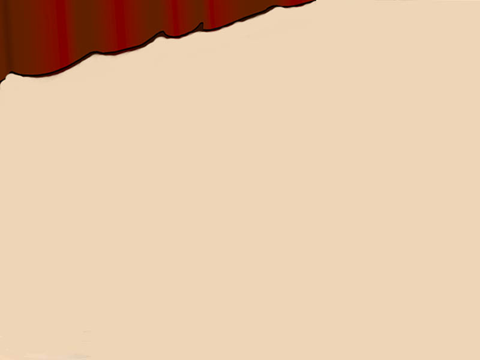 Разговорный стиль речи
Основные признаки:
Неофициальность, непринуждённость
    общения;
Неподготовленность речи;
Неполные предложения, вопросительные,
    побудительные и восклицательные
     предложения;
Свободный порядок слов в предложении;
Общеупотребительные и нейтральные 
   слова;
Просторечные слова.
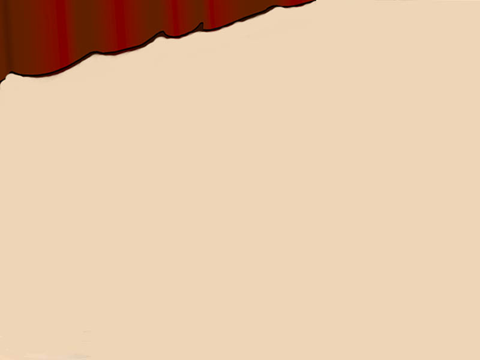 Научный стиль речи
Основные признаки:
Точность, строгая логичность, чёткое изложение;
Употребление терминологии;
Прямой порядок слов в предложении;
Обилие сложных предложений;
Преобладание неопределённо-личных и безличных предложений;
Преобладание имён существительных.
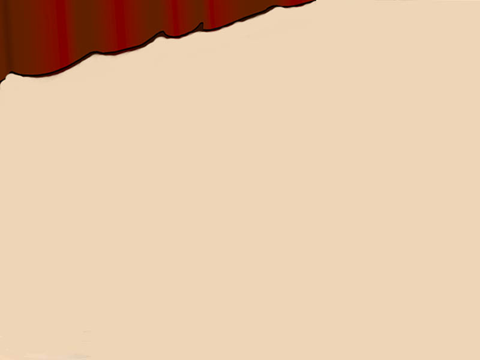 Художественный стиль речи
Основные признаки:
Образность, выразительность, эмоциональность;
Использование лексики и фразеологии других стилей;
Использование изобразительно-выразительных средств (метафора, гипербола, афоризм, эпитет, сравнение, олицетворение и др.);
Использование риторических вопросов, предложений различных синтаксических конструкций.
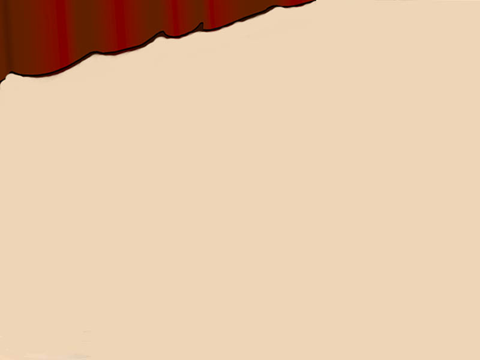 Публицистический стиль речи
Основные признаки:
Строгая логичность изложения;
Точность фактов;
Эмоциональность, образность, оценочность, призывность;
Использование общественно-политической лексики;
Использование иноязычных слов;
Употребление вопросительных и восклицательных предложений, риторических вопросов, обращений.
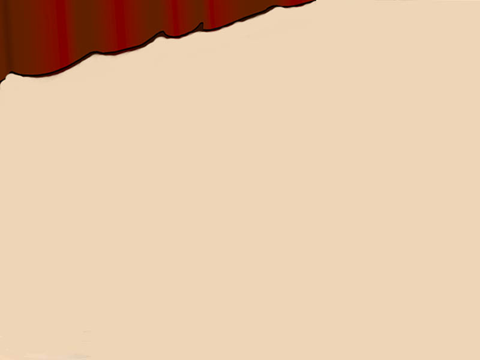 Официально-деловой стиль речи
. Основные признаки:
Точность, сжатость изложения;
Широкое употребление стандартных оборотов речи, специальной лексики;
Строгий порядок слов в предложении;
Преобладают безличные предложения
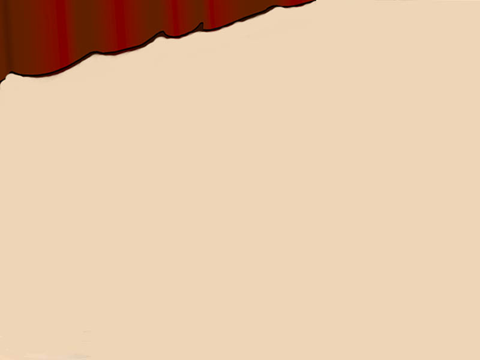 Ж А Н Р Ы
Разговорный –          разговор, диалог, монолог
Научный –        статья, отзыв, рецензия, лекция,
 аннотация, диссертация
Художественный – повесть, рассказ, новелла,
 поэма, стихотворение
Публицистический – статья, выступление, очерк, литературно – критическая статья, эссе
Официально – деловой – указы, постановления, инструкции, отчеты, заявления, деловые письма
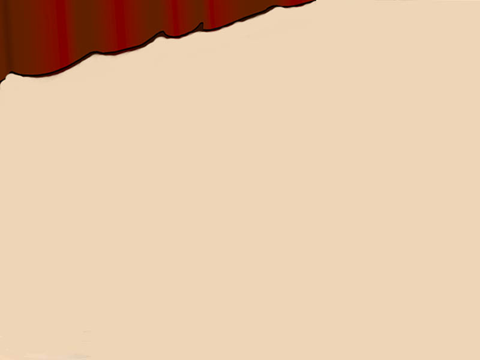 Домашнее задание: подобрать примеры к разным стилям